In partnership with
Geography And Insurance
What are we learning today?
We are learning:
To recognise the different types of natural disasters, and the impact they can have at a local, national and global scale.

About why we have insurance and how it helps to rebuild after disaster.

To understand the role the insurance plays in protecting, covering and supporting us when disaster occurs.
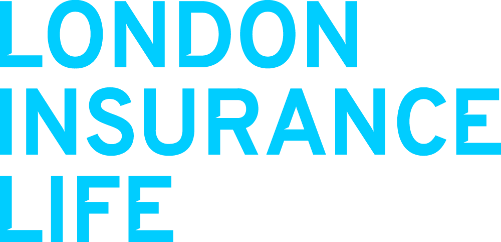 Starter Activity
Which of the following are recognised as natural disasters?
Snow
Avalanche
Fog
Avalanche
Fog
Snow
Mudslide
Mudslide
Pandemic (COVID 19)
Pandemic (COVID 19)
A leaking pipe
A leaking pipe
Tsunami
Tsunami
Water dew
Water dew
Hurricane
Hurricane
Definition: A natural event such as a flood, earthquake, or hurricane that causes great damage or loss of life.
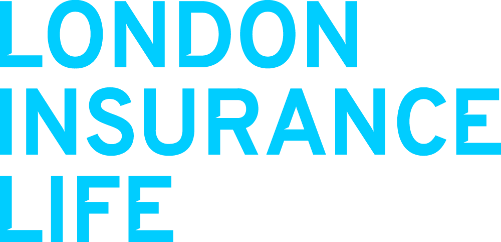 [Speaker Notes: Avalanche – yes
Fog – No. However, the only fog disaster recorded is the Great Smog of London in 1952
Mudslide - Yes
Light rain – No
Hurricane – No
Pandemic – Yes
Tsunami – Yes
Snow - Yes]
Starter Activity
Thinking of the natural disasters we’ve just learned about, what kind of impact might they have on the…
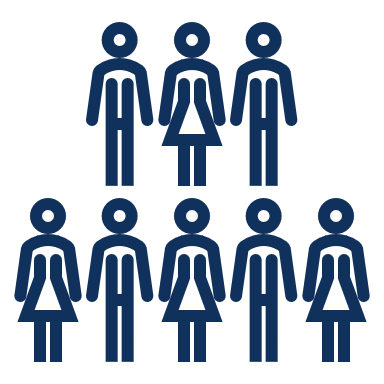 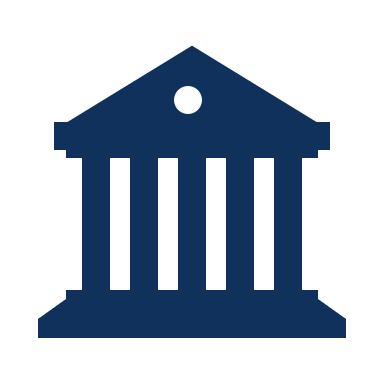 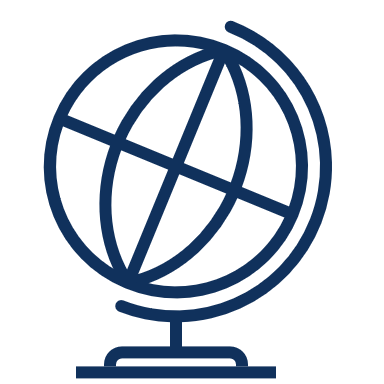 Individuals involved?
Businesses operating in the area?
The country’s economy
Select two of the natural disasters you just identified, and list 3 ways they can impact people, businesses and the economy.
(You can’t select Tsunami)
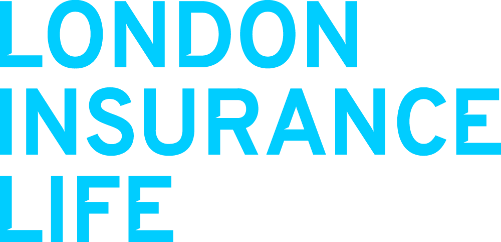 [Speaker Notes: Avalanche – yes
Fog – No. However, the only fog disaster recorded is the Great Smog of London in 1952
Mudslide - Yes
Light rain – No
Hurricane – No
Pandemic – No 
Tsunami – Yes
Snow - Yes]
Assessing the impact of natural disasters
Indian Ocean Tsunami
Before
A major earthquake with a magnitude of 9.2–9.3 Mw struck with an epicentre off the west coast of northern Sumatra, Indonesia.
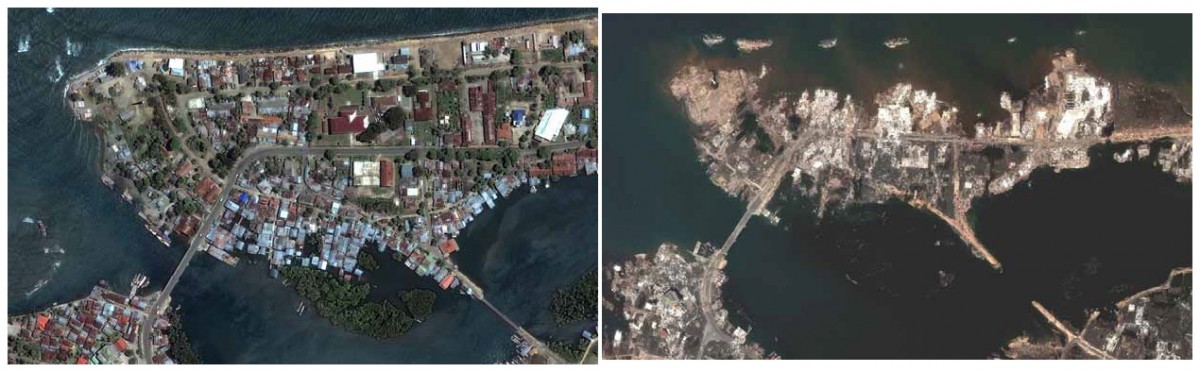 The Tsunami devastated communities along the surrounding coasts of the Indian Ocean, killing an estimated 227,898 people in 14 countries in one of the deadliest natural disasters in recorded history. The direct results caused major disruptions to living conditions and commerce in coastal provinces of surrounded countries, including Indonesia, Sri Lanka, India and Thailand. 

It is the deadliest natural disaster of the 21st century, and the worst tsunami disaster in history.
After
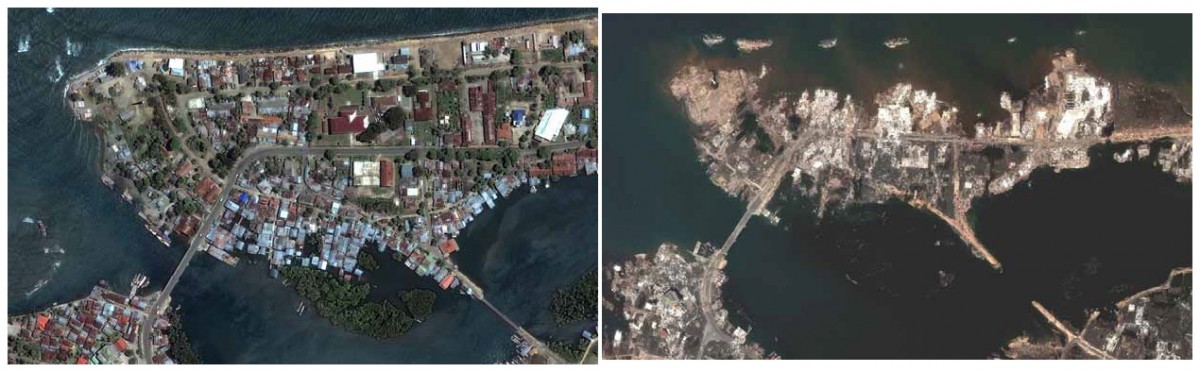 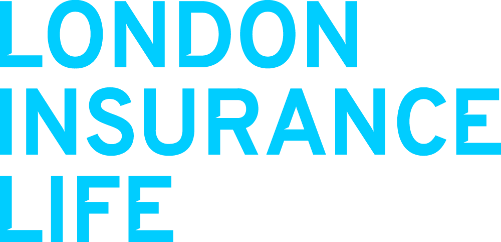 Environmental Factors
What do you think would be the biggest impact on the environment caused by a major Tsunami?
The Tsunami caused an enormous environment impact that impacted the region for many years. Damage was sustained in the ocean and on land, with ecosystems such as mangroves, coral reefs, forests, coastal wetlands, vegetation, sand dunes and rock formations, animals and plants all affected.
As well as this, the environment was impacted in ways including:
The drinking water becoming contaminated, with wells taking 18 months to recover to safe drinking levels
Soil becoming sterile once it was polluted with salt water.  Thousands of plantations growing bananas, mangoes and rice were washed away and destroyed.
Huge amounts of land mass were covered by seawater, changing the immediate landscape of the local area.
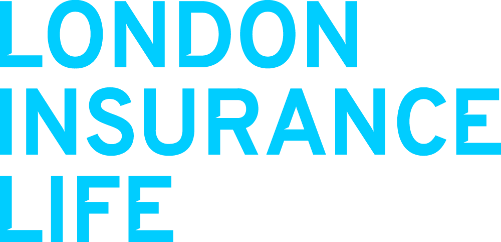 Economic Factors
Thinking back to our starter activity, how do you think the Indian Ocean Tsunami impacting the local, national and international economy?
10 Minutes
Activity: Complete the impact table
Below there are 9 ways in which the Tsunami impacted the economy on either a Local, National or Global way.
Put them into the table based on where you feel they most belong.
2. As there was a significant loss of life, employers and employees were lost.
7. Plantations along the coasts of several countries were destroyed, meaning that those countries could no longer sell their produce around the world.
1. Many of the flights scheduled to and from the area were cancelled  in the weeks that followed because of safety concerns.
6. The changing seabed impacted shipping vessels using previous routes, creating international logistical challenges, though this was a short-term issue.
3. The loss of many businesses affected international trade, though many of the countries they would export to bought their produce elsewhere.
8. Local businesses were forced to close because of property damage.
5. There was increased demand for protective equipment for boats, which was built in local countries, so some industries boomed.
4. Businesses were unable to get access to materials and goods produced in the area, impacting output.
9. Local areas unaffected by the tsunami experienced tourist cancellations, as people were scared to visit the area
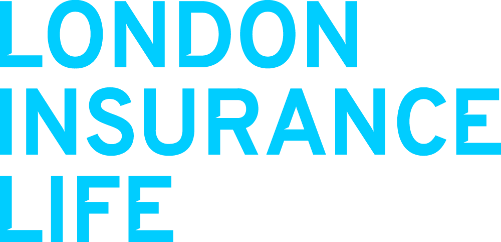 Economic Factors
How the Indian Ocean Tsunami impacting the local, national and international economy?
How ensures protects against natural disasters
What is insurance – fill in the gaps
Insurance is a mechanism for ______ individuals and businesses against ______ , injuries, and costs associated with unforeseen events. 

When the damage is unavoidable, we need insurance to protect ourselves, our assets and our businesses. 

Insurance can help us rebuild, replace or cover the cost of ______ incurred during a major incident such as the Indian Ocean Tsunami.

Individuals can get insurance for their ______ and even their life. They might also get their possessions or their home insured with ______ and home insurance.

However, ______ insurance can cover much more than that, including business functions, supply chain logistics issues caused by natural disasters, and even unique items such as fine art or commercial buildings.
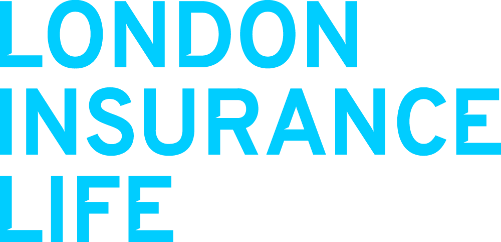 health
damage
contents
losses
specialty
protecting
What is insurance – fill in the gaps
Insurance is a mechanism for protecting individuals and businesses against damage , injuries, and costs associated with unforeseen events. 

When the damage is unavoidable, we need insurance to protect ourselves, our assets and our businesses. 

Insurance can help us rebuild, replace or cover the cost of losses incurred during a major incident such as the Indian Ocean Tsunami.

Individuals can get insurance for their health and even their life. They might also get their possessions or their home insured with contents and home insurance.

However, specialty insurance can cover much more than that, including business functions, supply chain logistics issues caused by natural disasters, and even unique items such as fine art or commercial buildings.
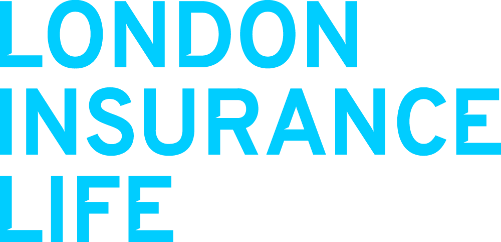 How insurance helps when disaster strikes
So, when a natural disaster such as this one happens, how exactly can insurance protect people and their assets? 

In pairs, list the ways you think insurance could help people when a natural disaster occurs…
Some examples you might have produced:

Paying for the cost of repair or replacement of property destroyed or damaged by the event.

Recovering loss of earnings for affected businesses or individuals.

Covering medical bills for people injured by the event.

Covering the cost of emergency evacuation and the cost of necessary travel arrangements (or refund cancelled trips)
Insurance and the Indian Ocean Tsunami
It was estimated that the tsunami caused $15 billion worth of damage in the areas affected.
However, only $100 million worth of all possible claims were made following the catastrophe.
Why do you think only a small amount of the cost of the damage was claimed back?
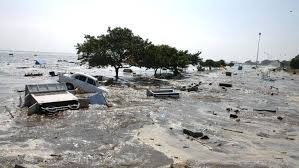 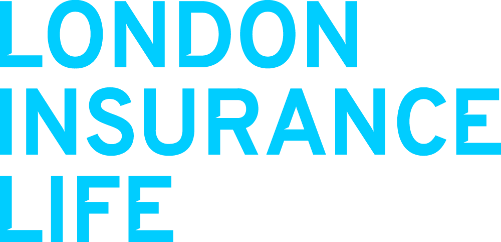 What we’ve learned
What we learned today.
We learned:
What natural disasters are, and the impact they can leave on the economy on a local, national and global scale.

About how insurance protects us when there is major disruption or damage caused by an event.

That health and life, home and contents and business insurance is critical in protecting assets in the event of a natural disaster.
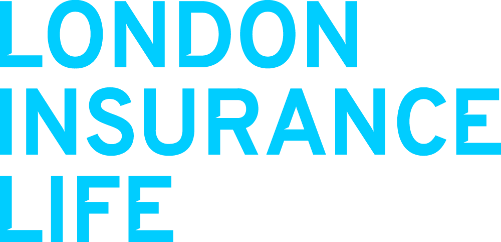 Your future in Geography and Insurance
The Specialty Insurance market is home to some of the most exciting roles operating in this space.

Whether anticipating risk or helping people and businesses get back on their feet after disaster has struck, you can build a specialist career in Geography and Insurance…

Here’s some examples of a career you could have in the industry…
Careers in insurance
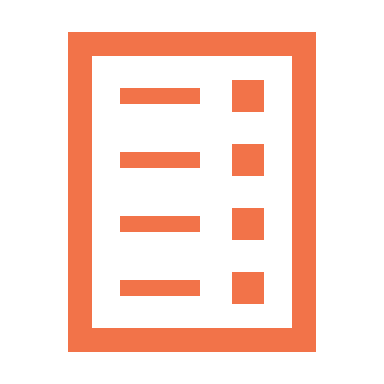 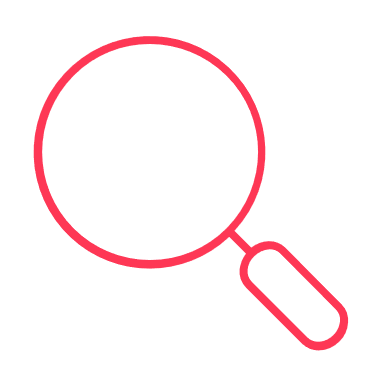 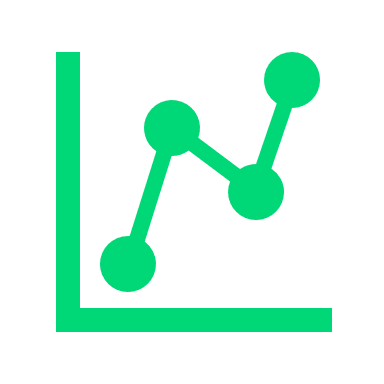 Underwriter – Natural Disasters
Natural Catastrophe Analyst
A Catastrophe Adjuster
An Underwriter of Natural Disaster insurance will set out the details of the insurance policy and ensure every risk posed from a natural disaster is included.
A Natural Catastrophe Analyst will use computer-assisted calculations to estimate the losses that could be sustained due to a catastrophic natural  disaster.
A Catastrophe Adjuster will assess property damage from natural disasters and catastrophes. 
Adjusters then compare the damage to the customer's insurance policy to make sure the policy covers it.
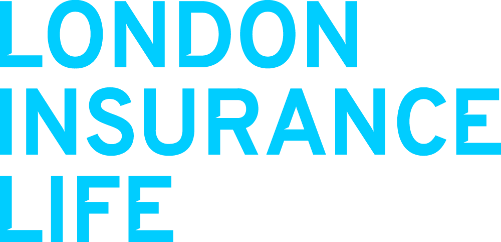 London Insurnace Life
In partnership with
@londoninsurancelife
London insurance life
@LondonInsLife
@londoninsurancelife
@Londoninsurancelife